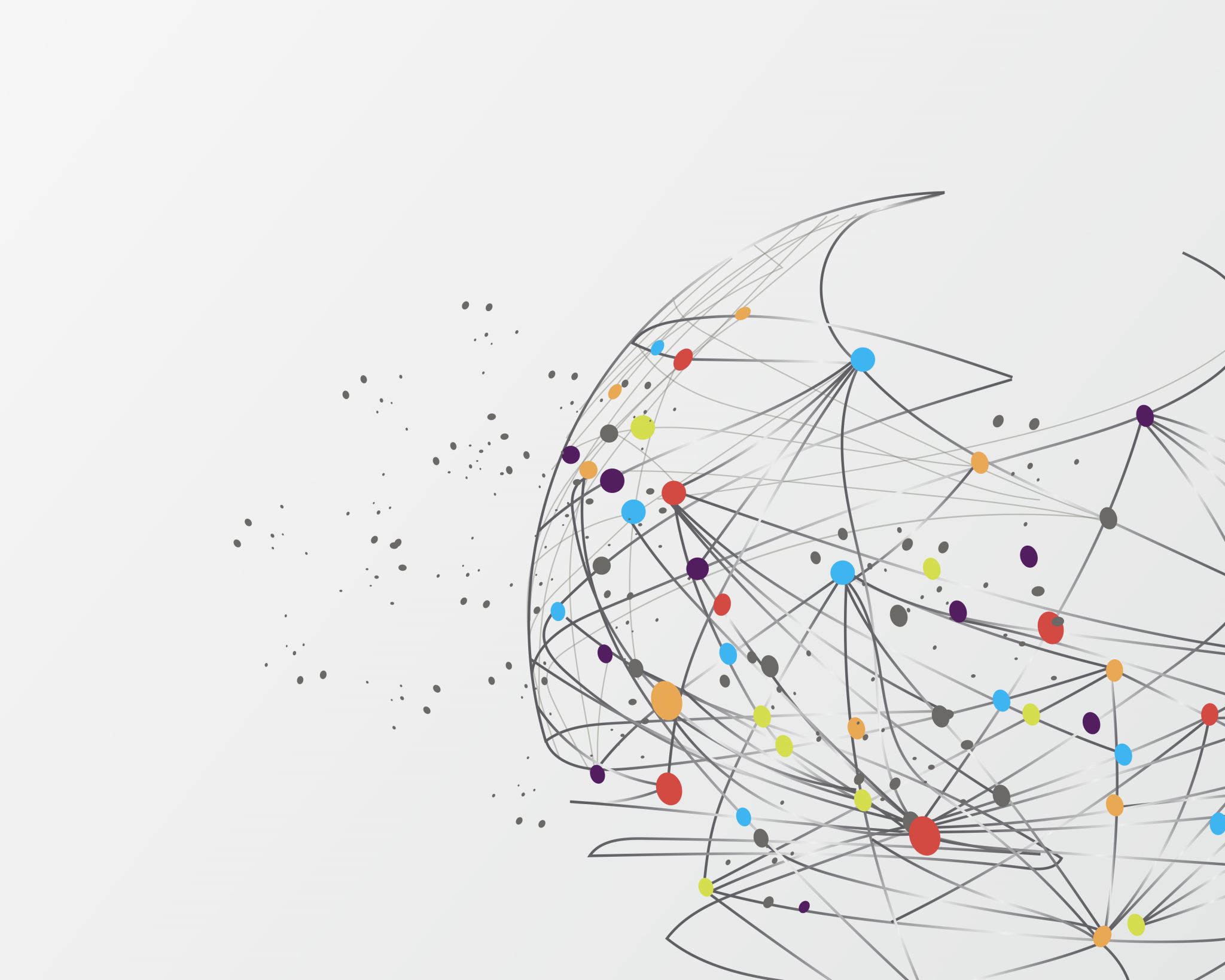 Образовательные траектории в основной школе
Школа 1505. Перезагрузка
Зачем?
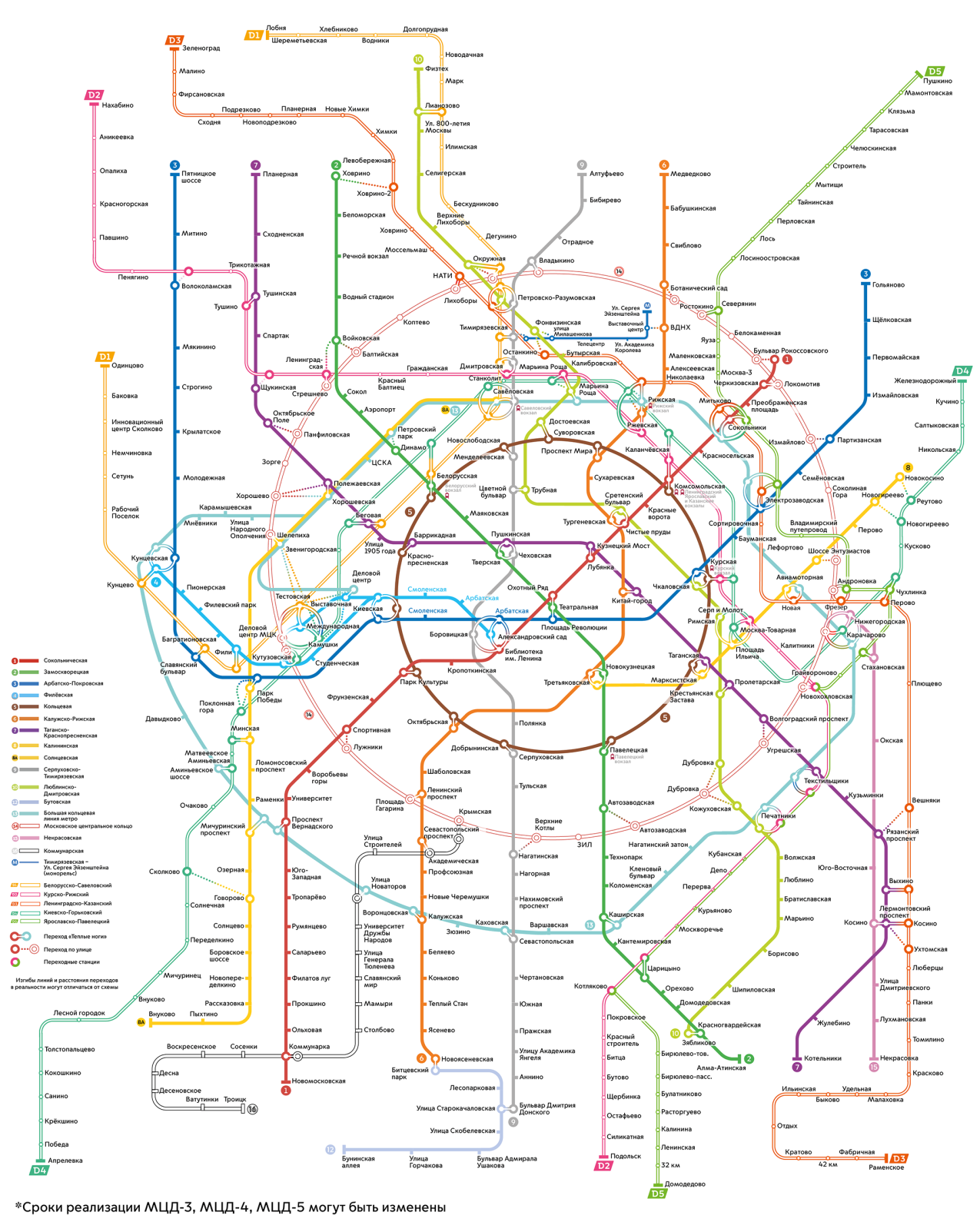 Если не выстраивать траектории?
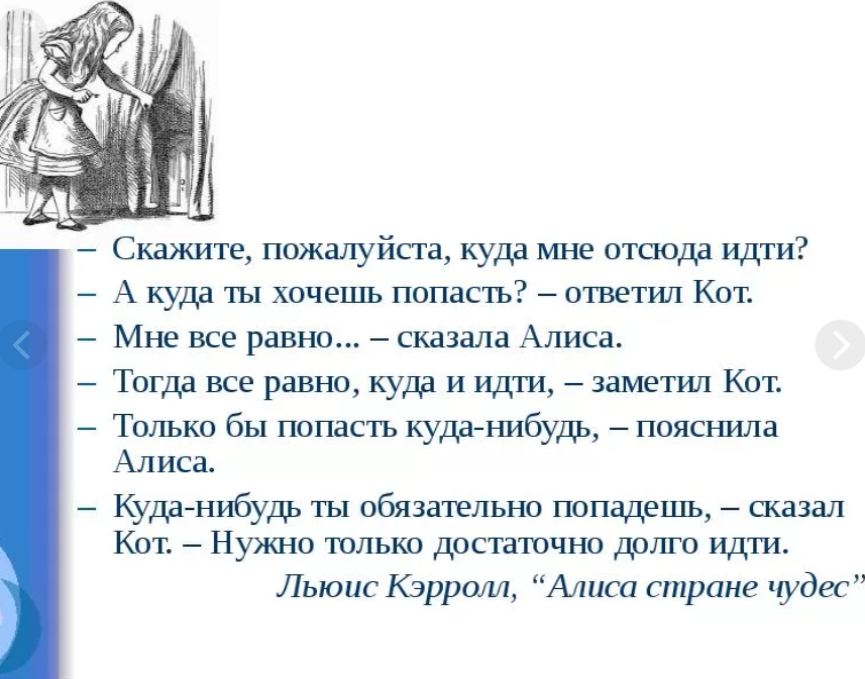 У нас не так!!!
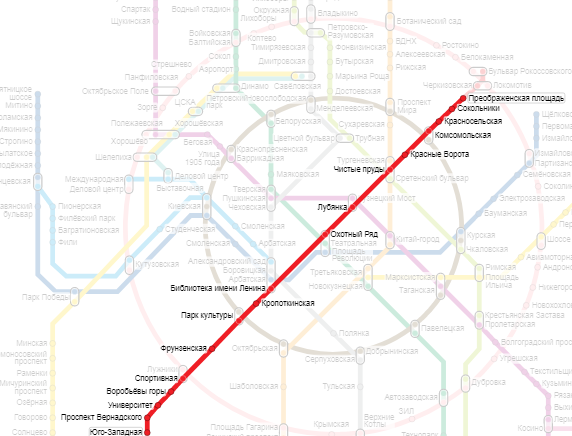 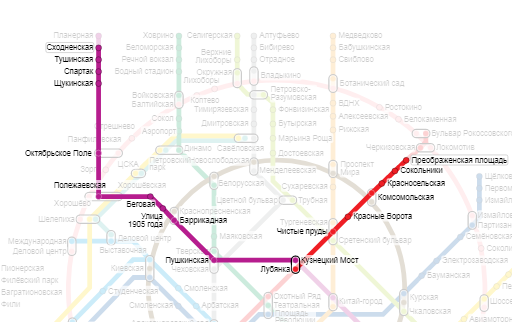 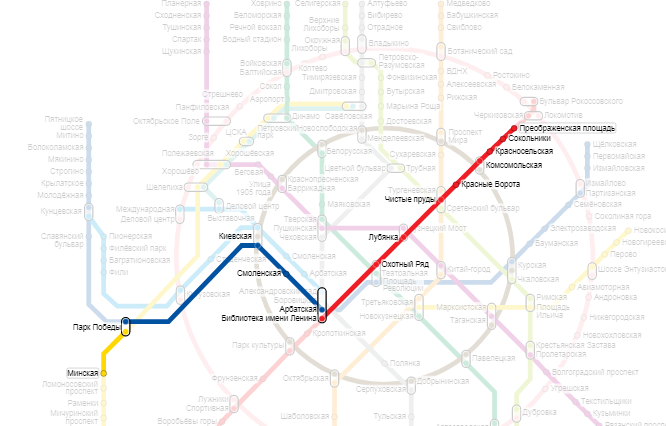 Школа 1505 – навигатор!
Мы понимаем, куда идти и что нужно сделать, чтобы добраться…
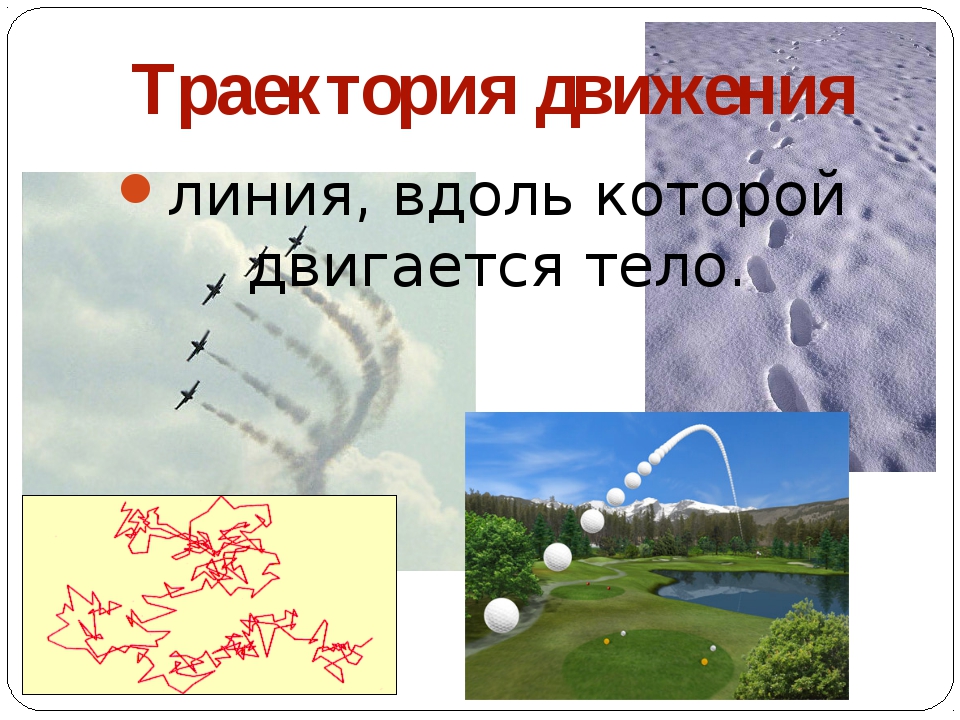 Образовательные траектории в школе 1505
Модель образовательной траектории
«Круг 1» – ядро – предметы учебного плана, на которые сделаны акценты в обучении.
«Круг 2» – дополнительное образование – расширение возможностей учащихся, предоставление возможностей для «проб» учащихся.
«Круг 3» – внеурочная деятельность  -   освоение обучающимися технологий участия в жизни школы и общества.
В любой траектории
5 класс – РПП
6 – 7 классы – спецкурсы  («Пробы»)
8 -9 классы – ПУ→ ОГЭ
ГИМНАЗИЧЕСКАЯ ОБРАЗОВАТЕЛЬНАЯ ТРАЕКТОРИЯ
АКАДЕМИЧЕСКИЕ ЗНАНИЯ / УНИВЕРСАЛЬНОСТЬ /
СОЦИАЛЬНАЯ ДЕЯТЕЛЬНОСТЬ / ОТВЕТСТВЕННОСТЬ / ВОСПИТАНИЕ
ДОП: “СУББОТА” / ПРОФКАРУСЕЛЬ / КРУЖКИ
ВЫЕЗДЫ / МЕРОПРИЯТИЯ
Социальная активность
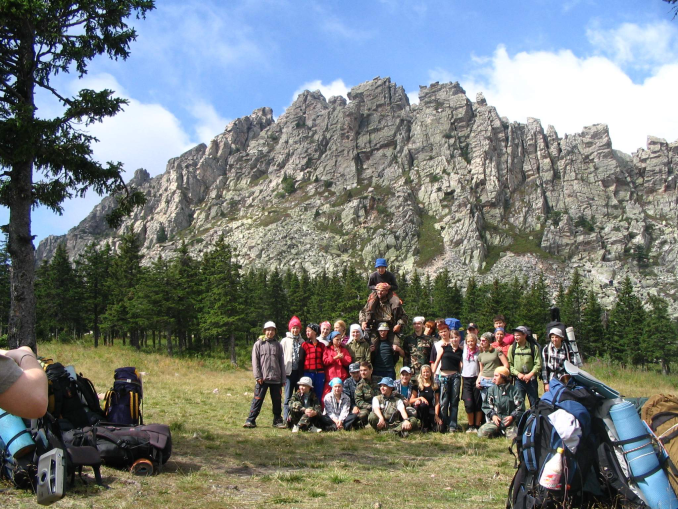 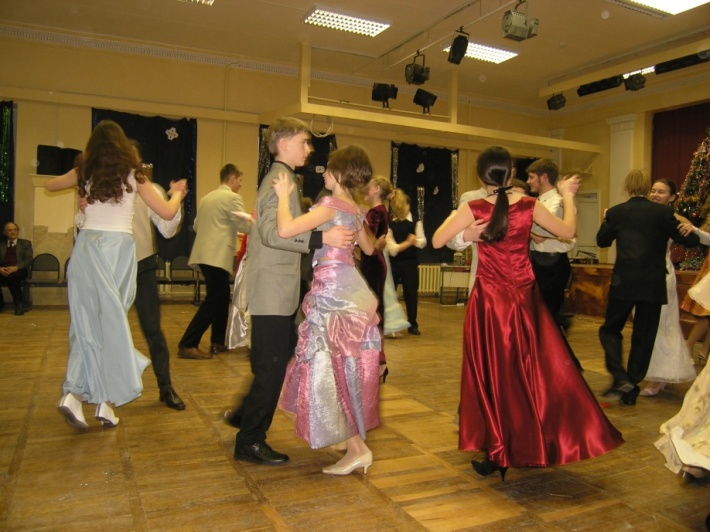 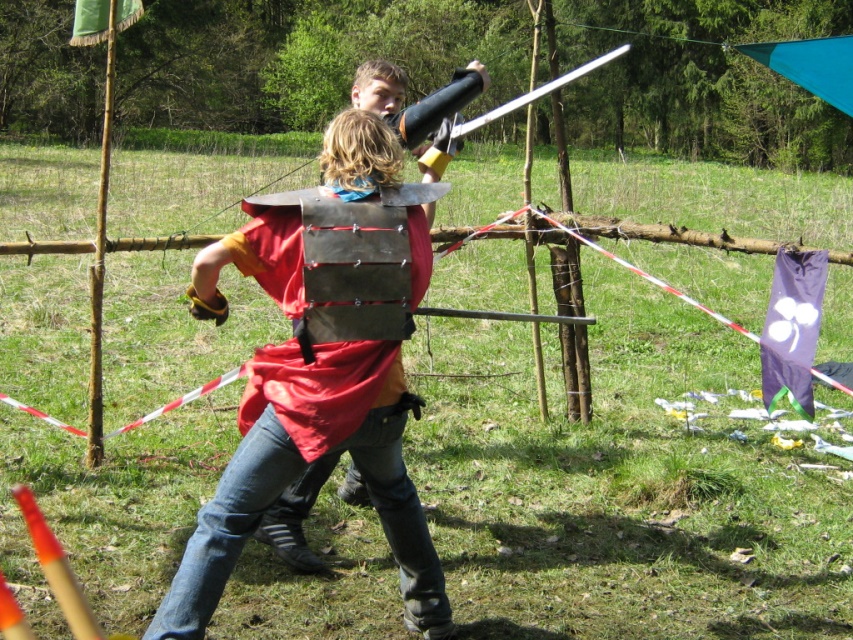 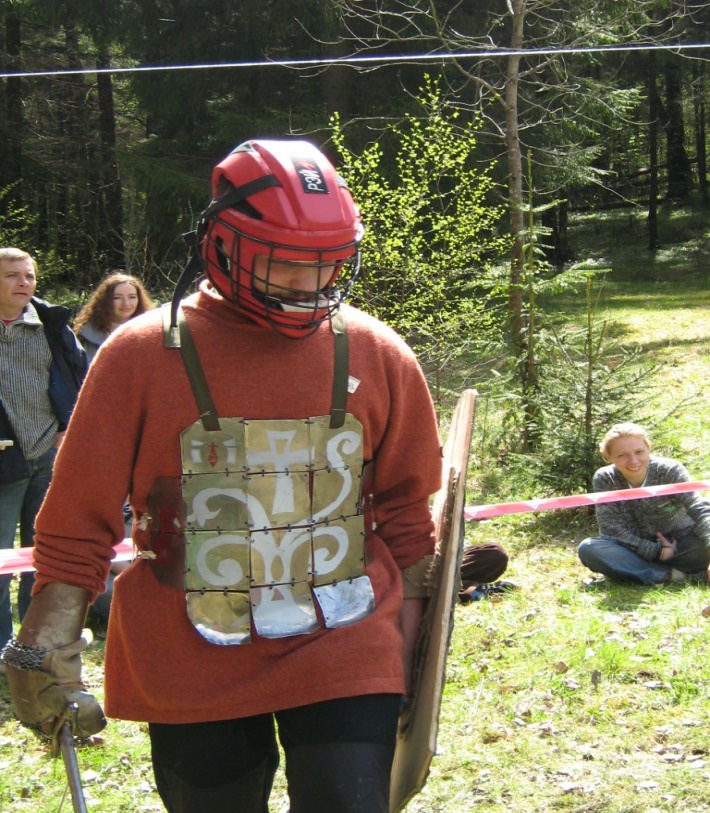 Дополнительное образование
Внеурочная деятельность
Инженерная образовательная траектория
Акценты предметного обучения (ядро)
Математика – это:
Интересно!
Полезно!
Познавательно!
Математика – это успех!
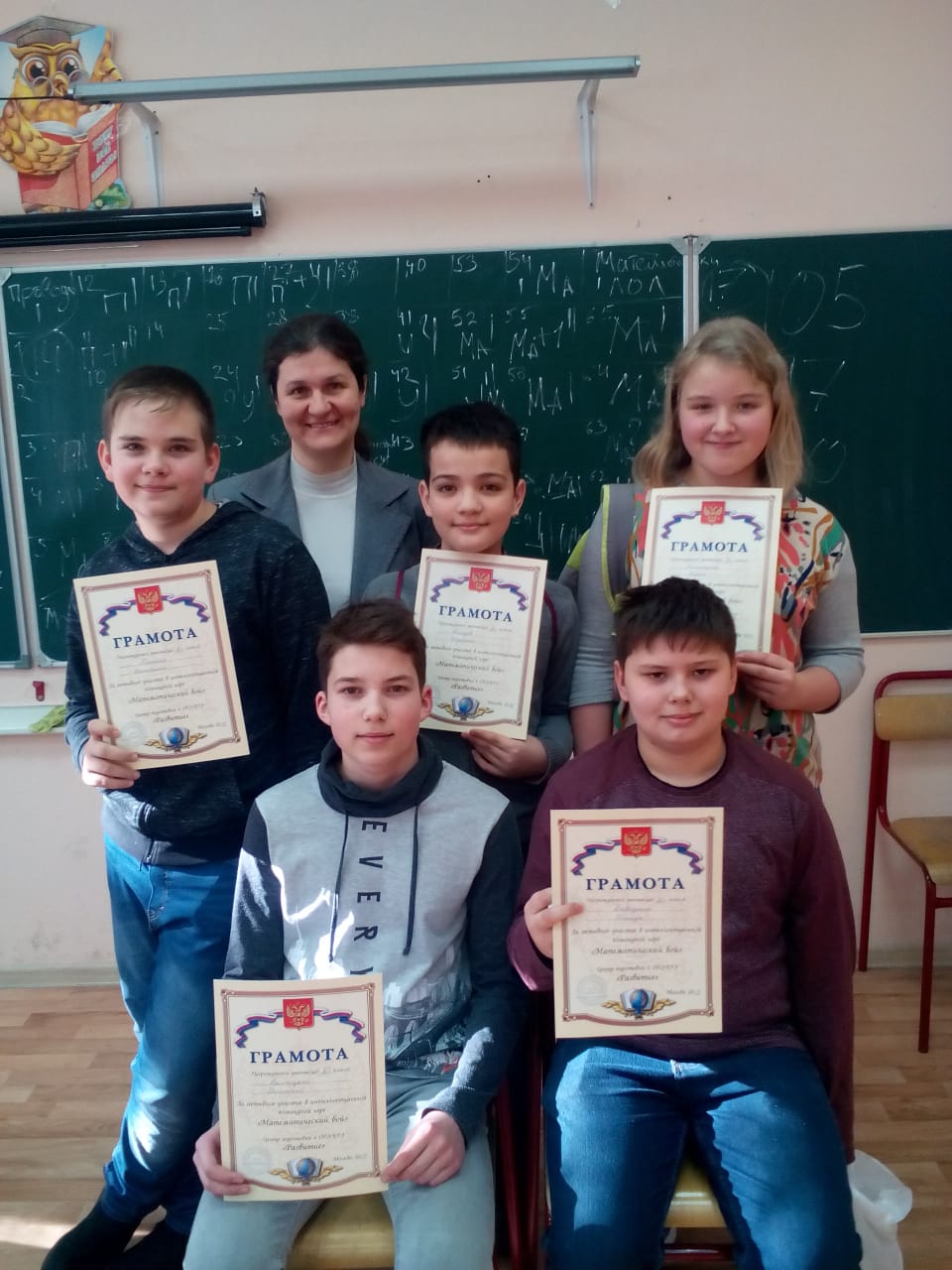 Введение 
в исследовательскую деятельность на уроках естествознания
Программирование на Scratch
Любителям рисовать и творить — создавать новых персонажей и сцены;
Ребятам с техническим складом ума — разобраться, как устроено программирование, и решать логические задачи;
Юным любителям игр и развлечений — через игру получить новые знания и навыки работы на компьютере.


Обучение может происходить в двух режимах: локально на компьютере или на онлайн платформе.
ВИДЕО
Дополнительное образование
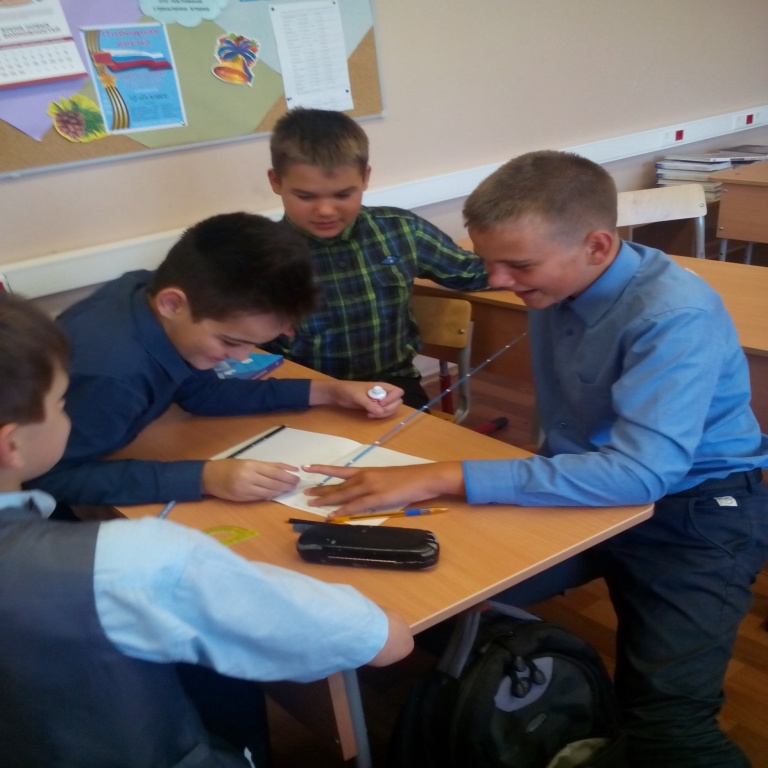 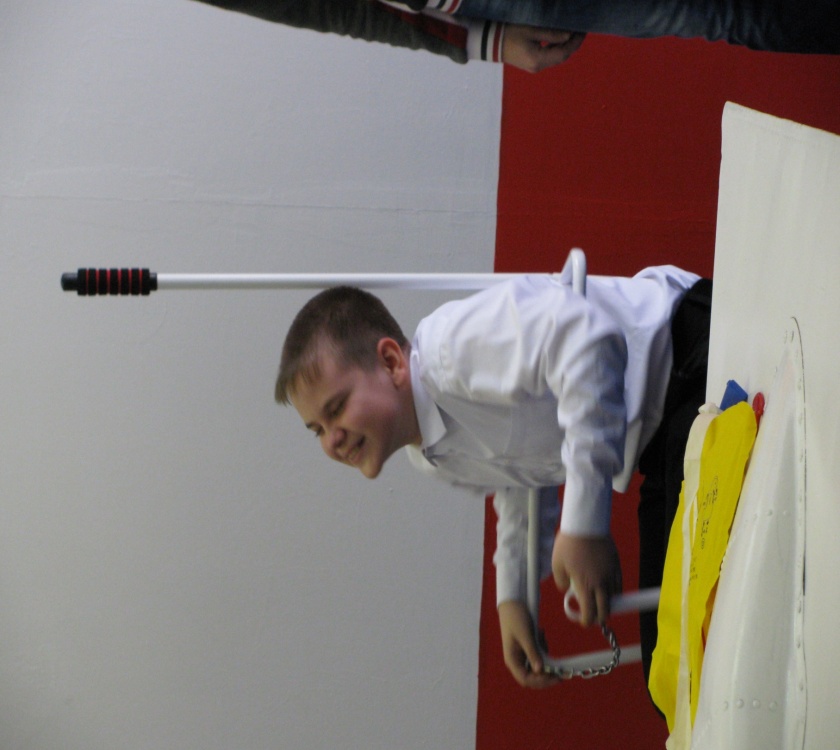 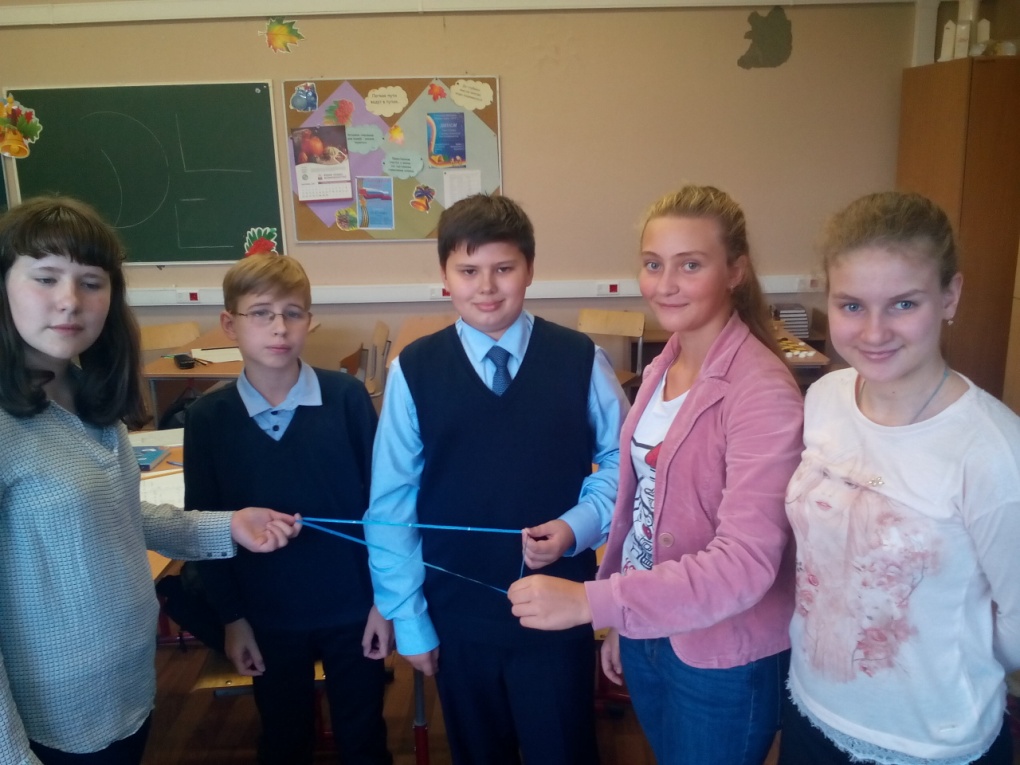 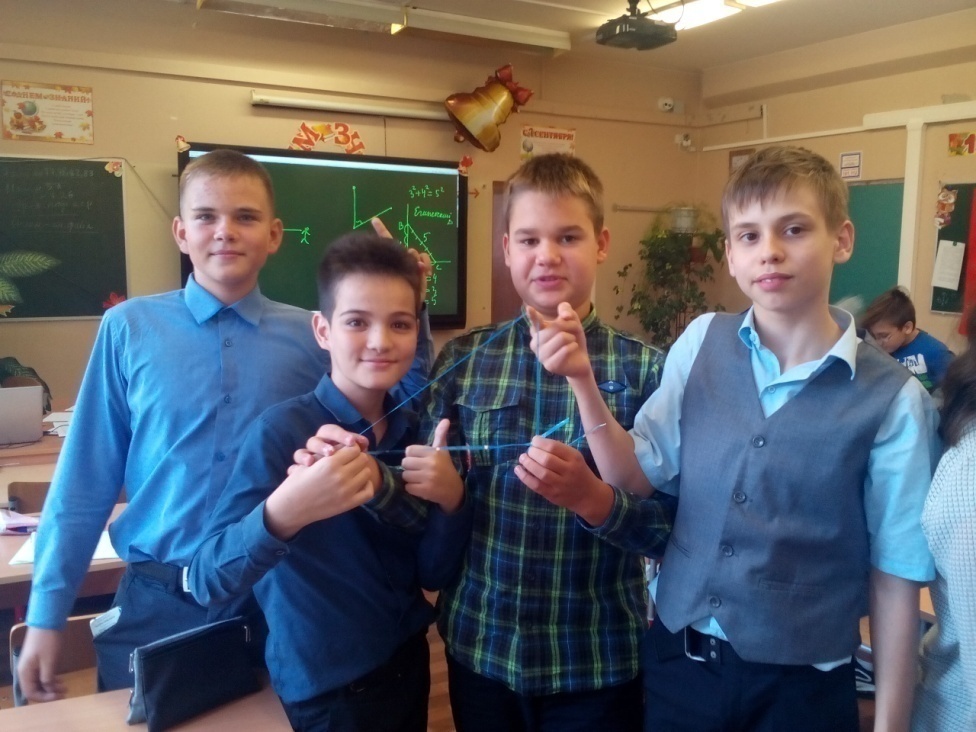 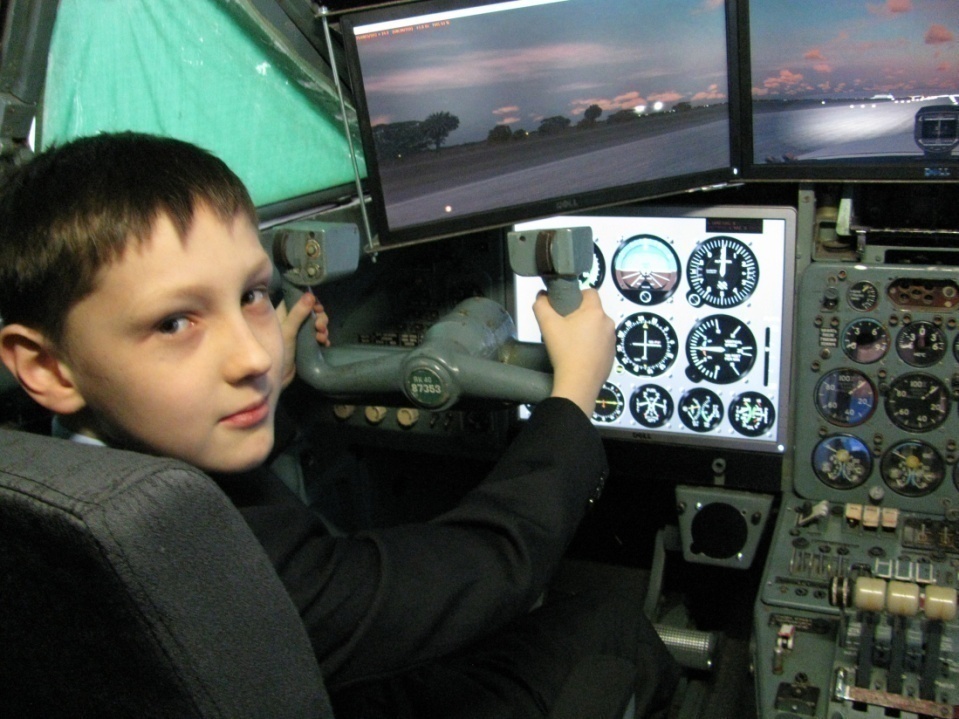 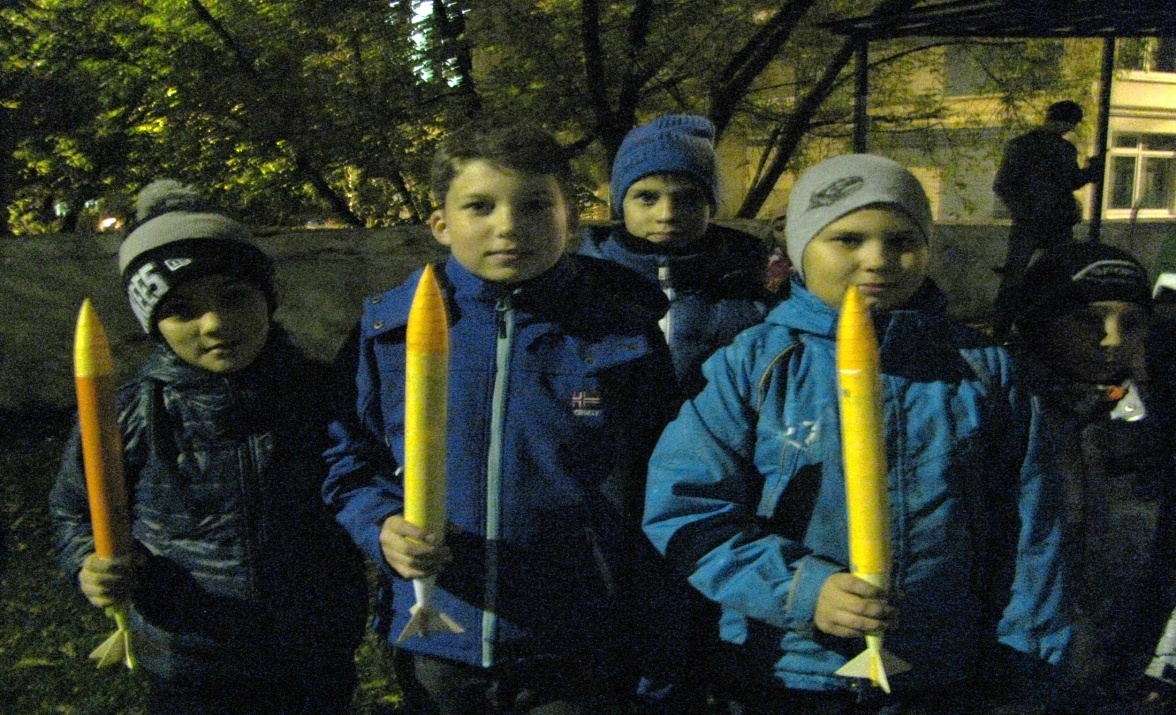 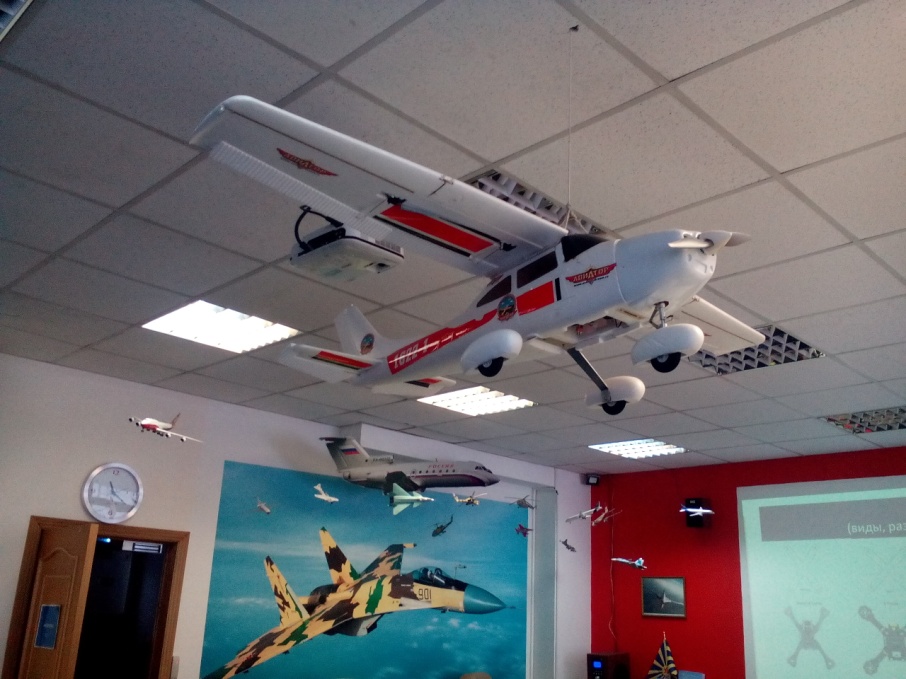 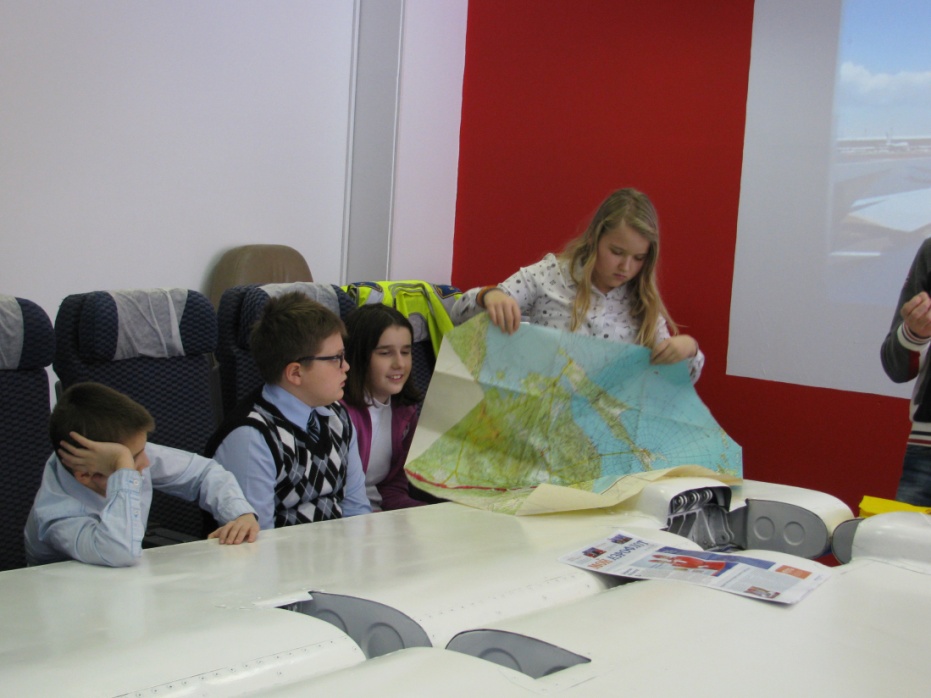 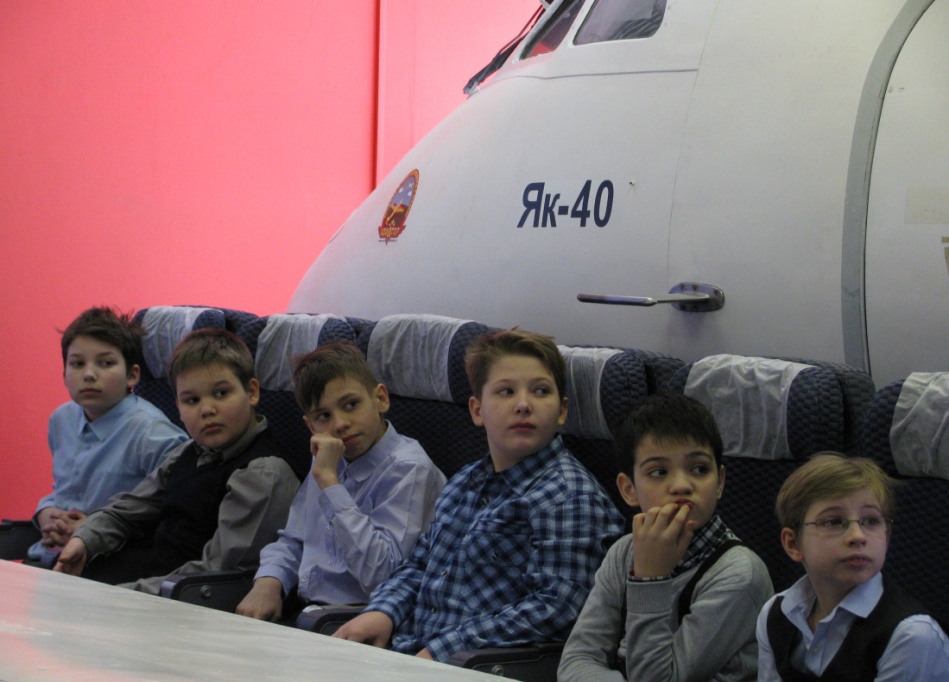 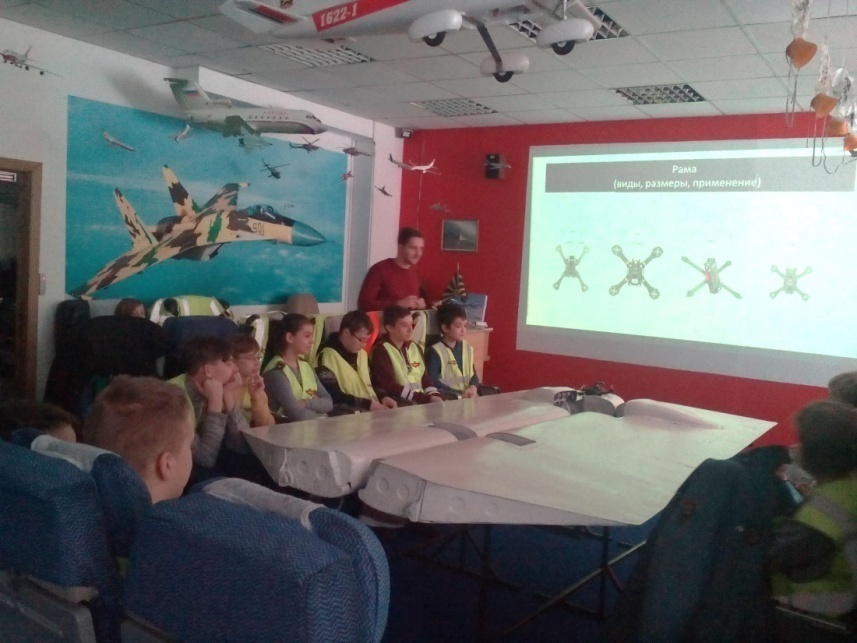 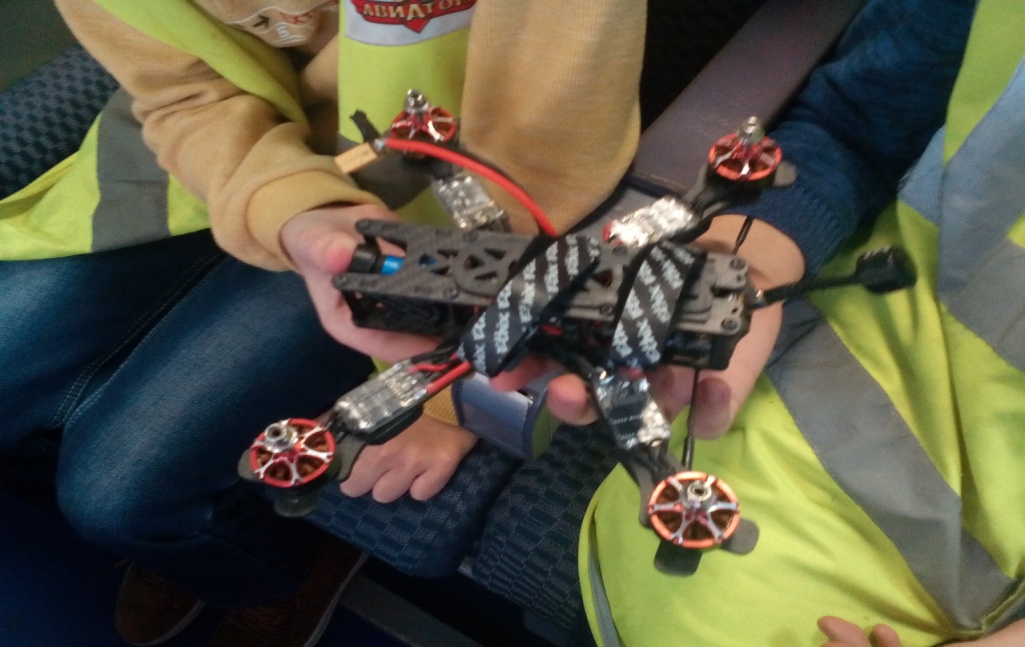 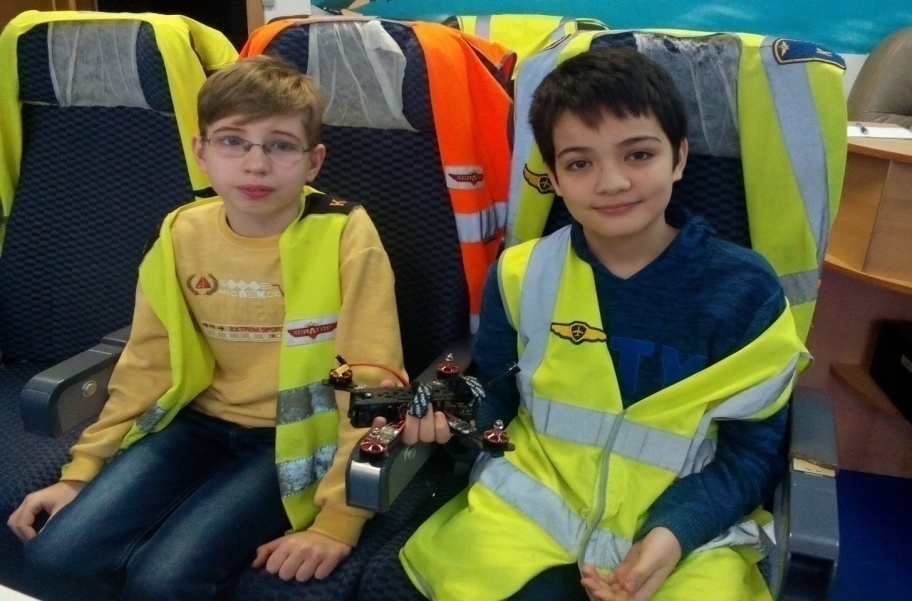 Внеурочная деятельность
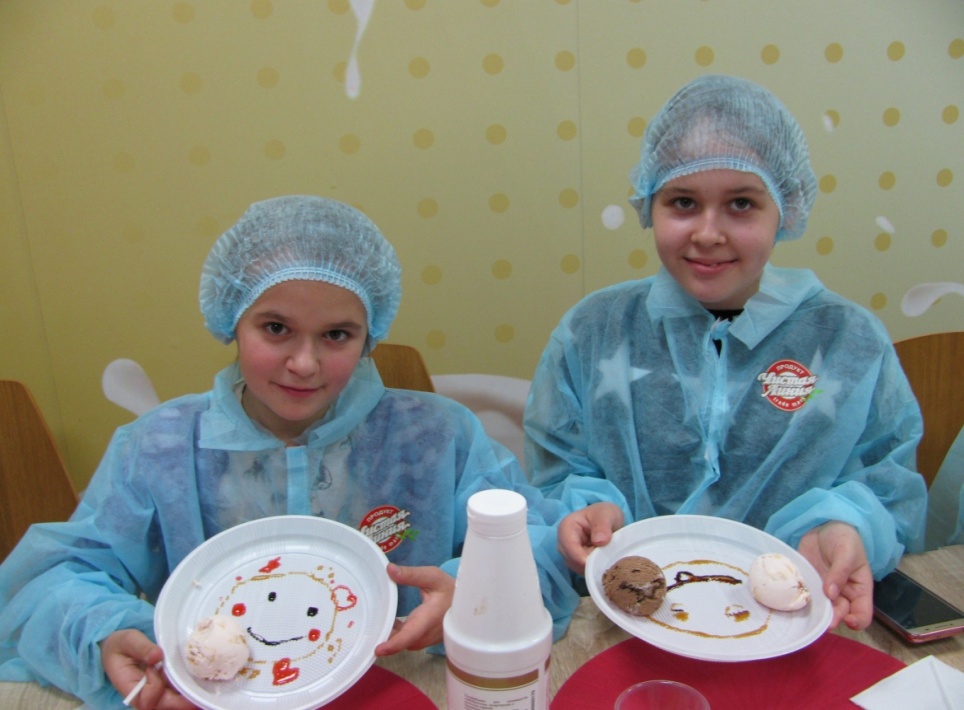 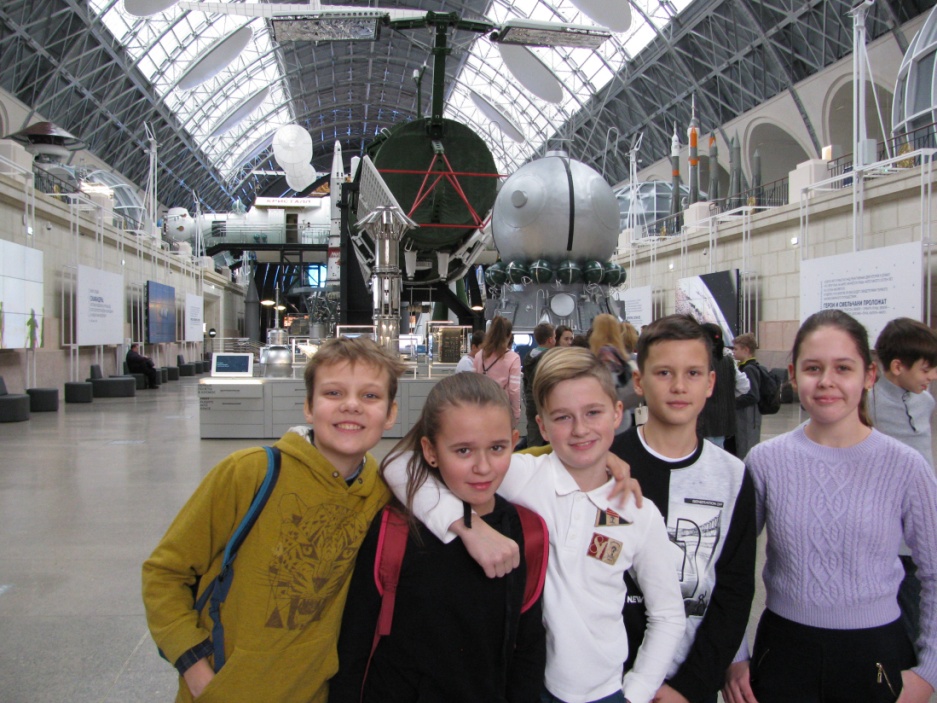 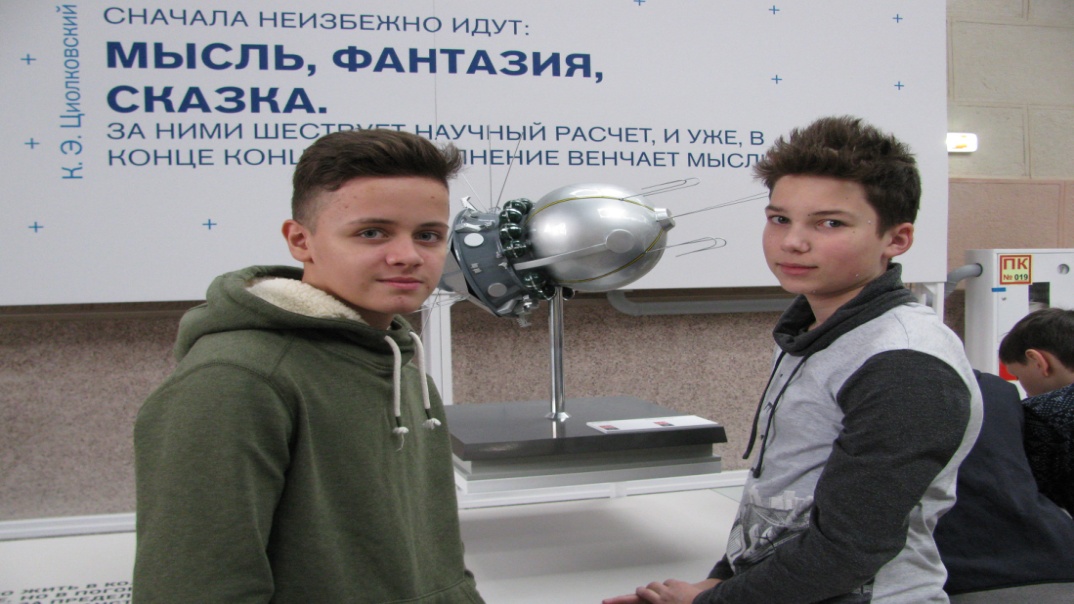 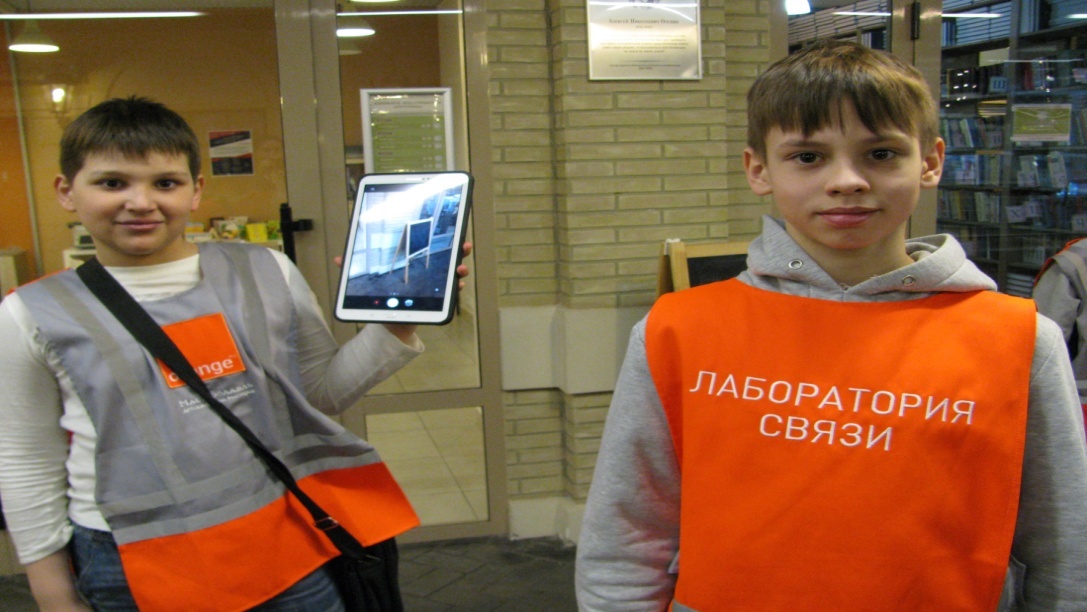 Внеурочная деятельность
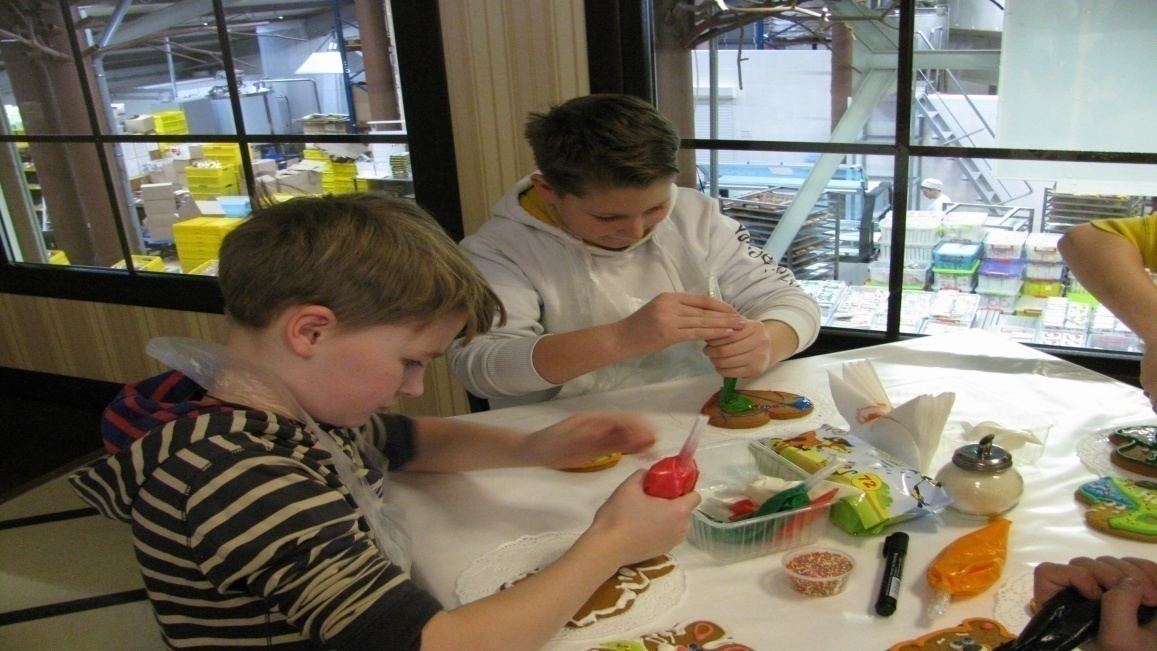 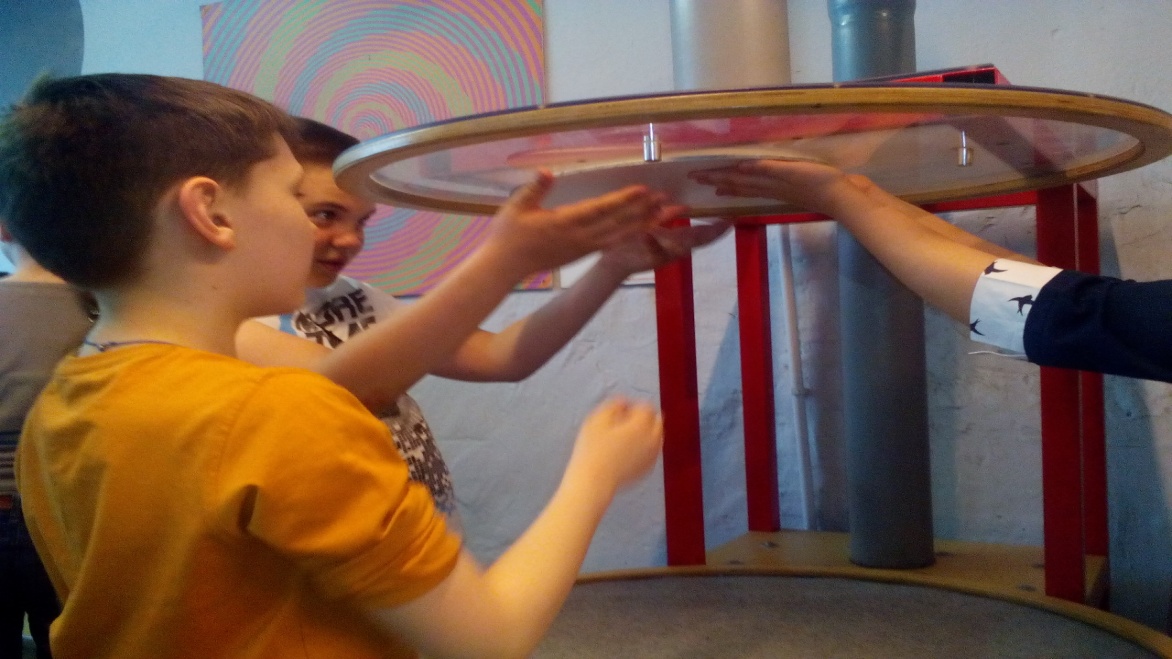 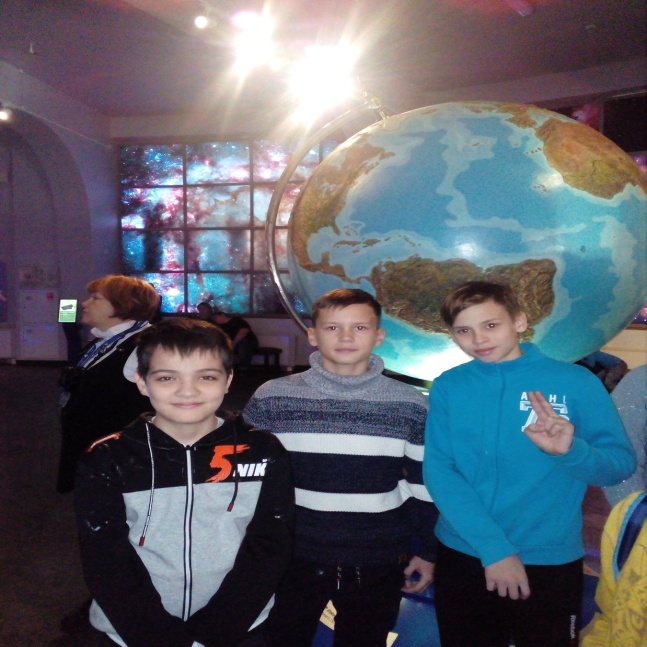 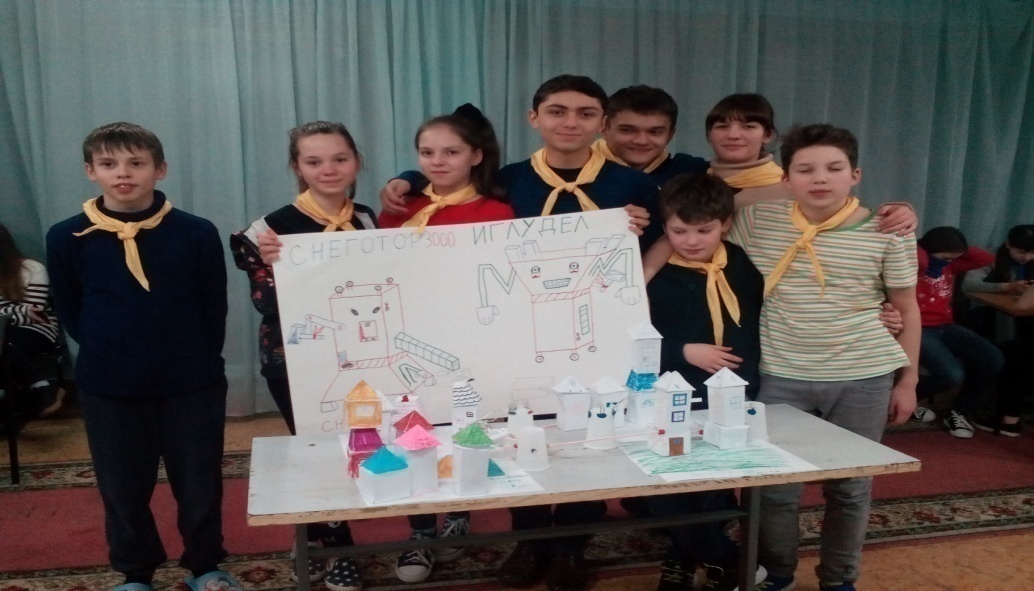 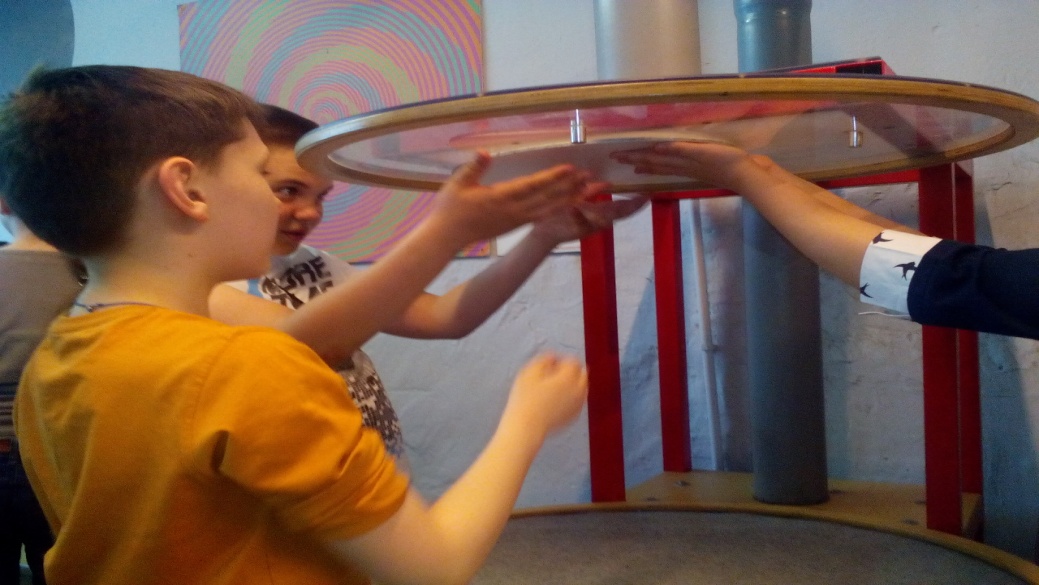 Социально-экономическая образовательная траектория
Акценты предметного обучения (ядро)
Дополнительное образование  (5-6 кл)
Дополнительное образование  (7 кл)
Внеурочная деятельность
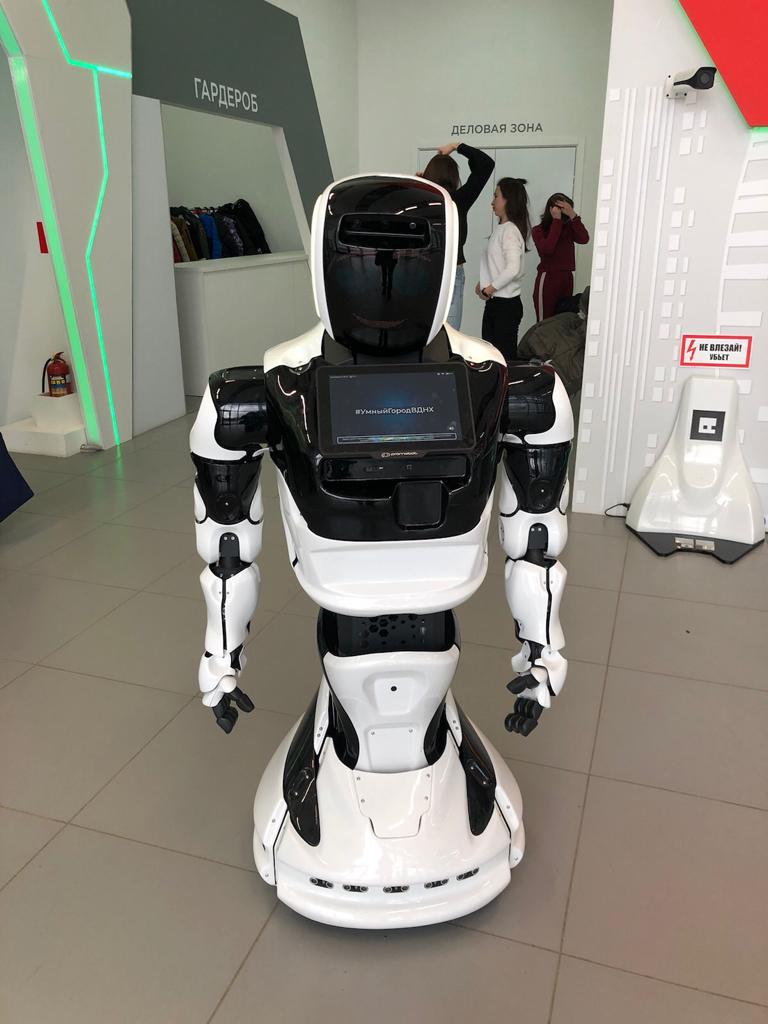 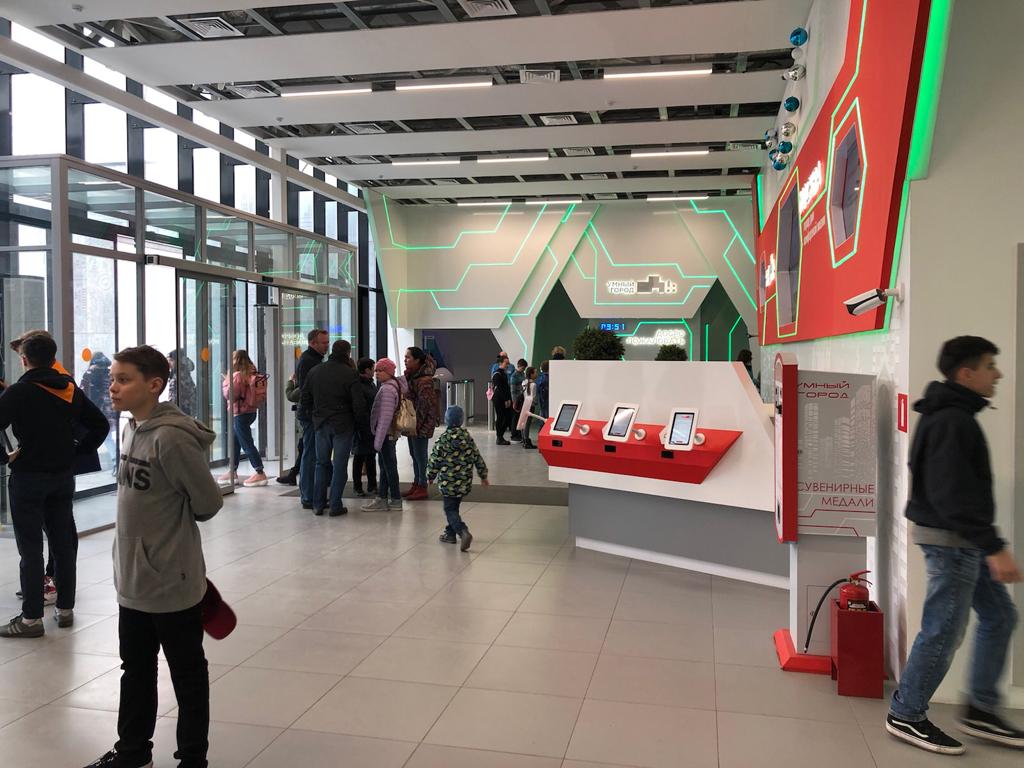 специальности
Государственное и муниципальное управление
Международные отношения
Юриспруденция
Экономические специальности
Гостиничное дело
Реклама и связи с общественностью
Таможенное дело
Туризм
 Социология
Логистика
 Банковское дело
 Менеджмент
2-я Пугачевская,  10
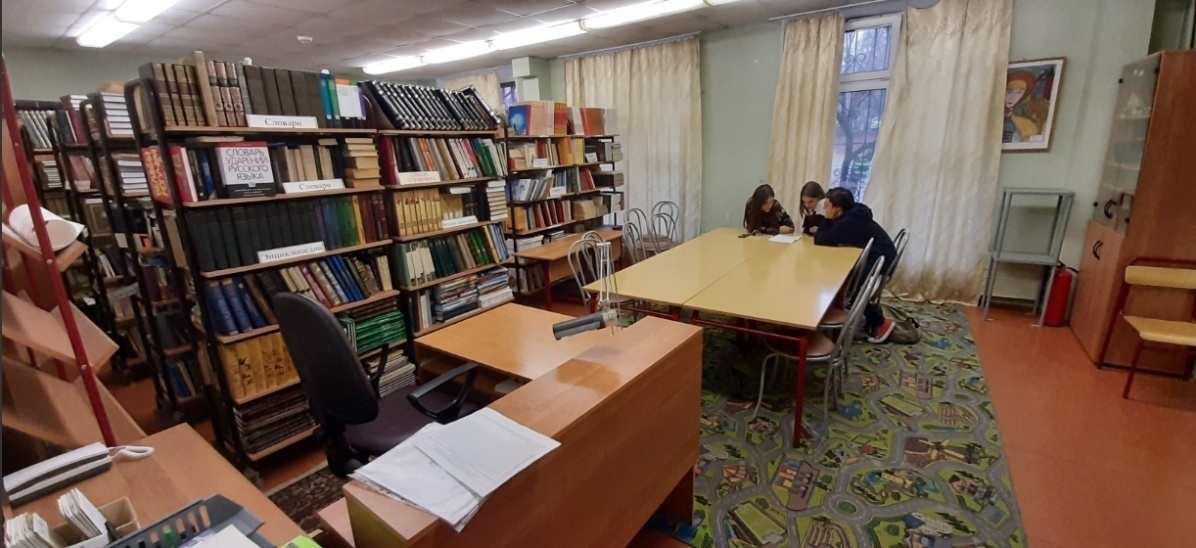 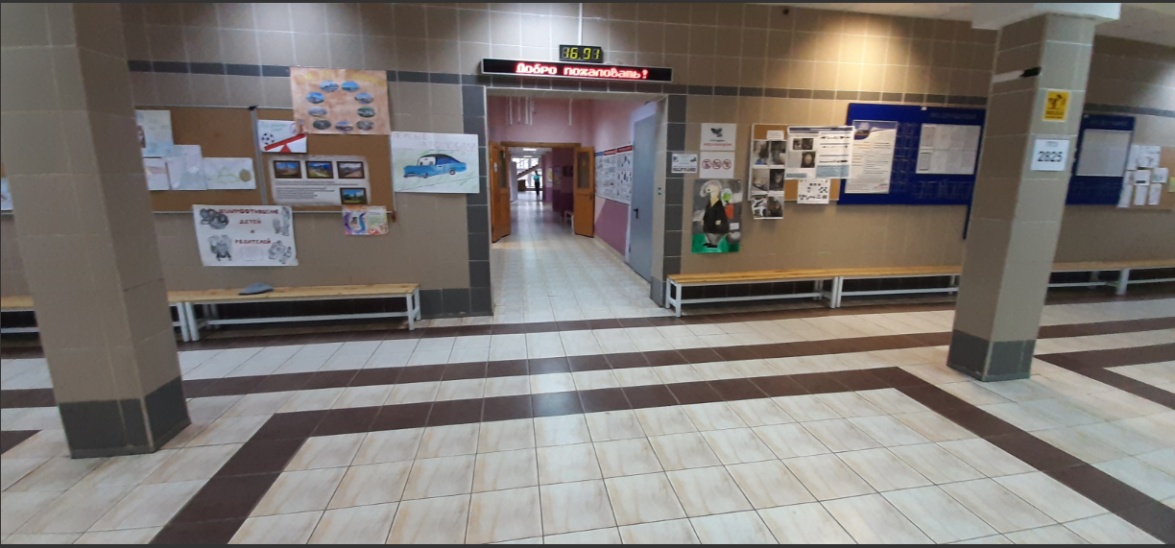 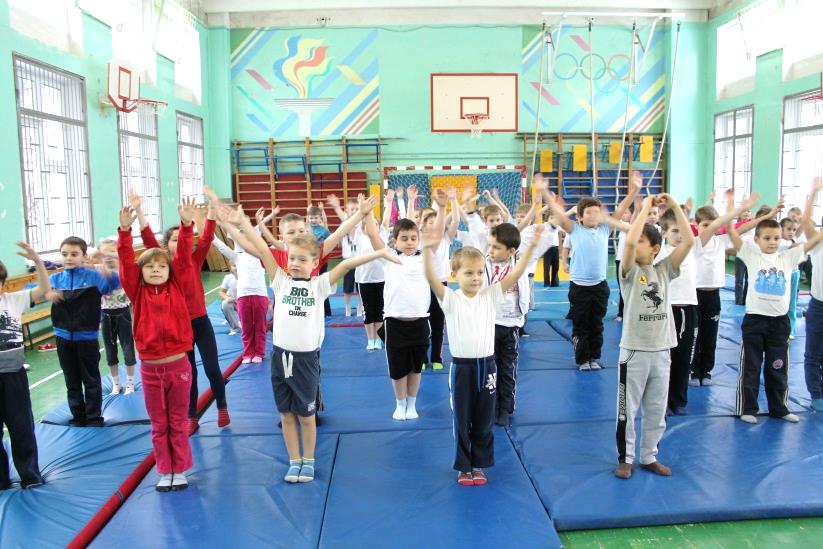 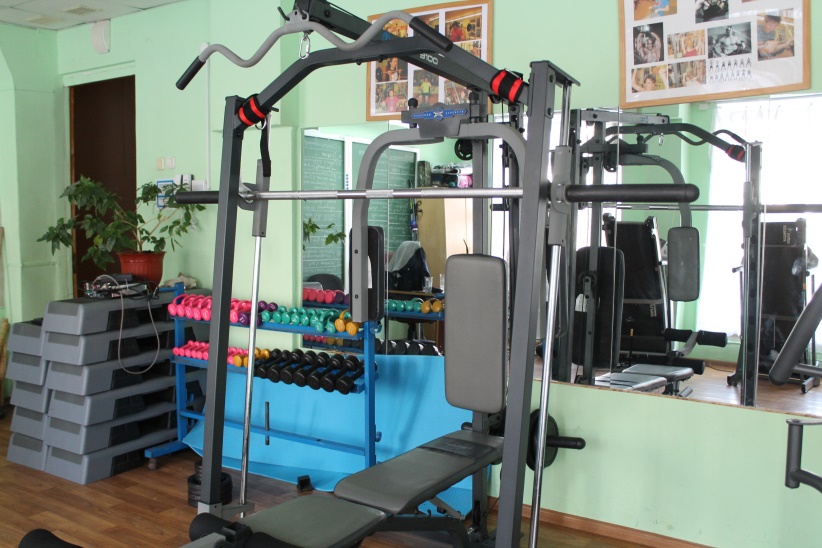 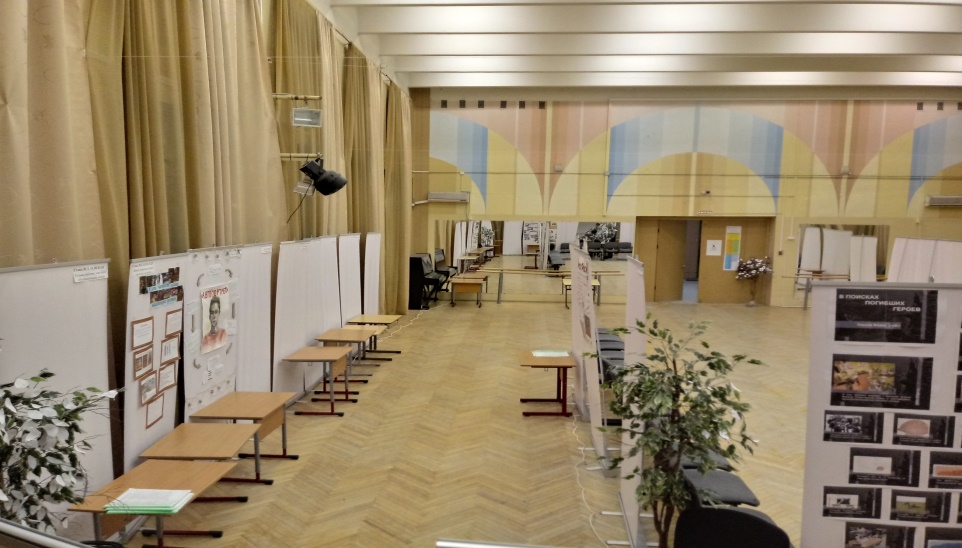 образовательная   траектория прикладных   коммуникационных   технологий
ПОЧЕМУ?
1. Перезагрузка гимназической  ОТ
2. Вызов современного времени  4К:
образовательная   траектория прикладных   коммуникационных   технологий
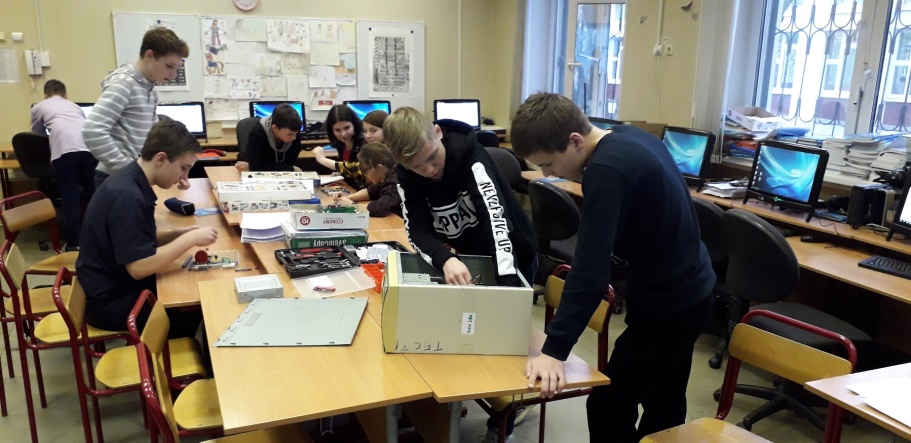 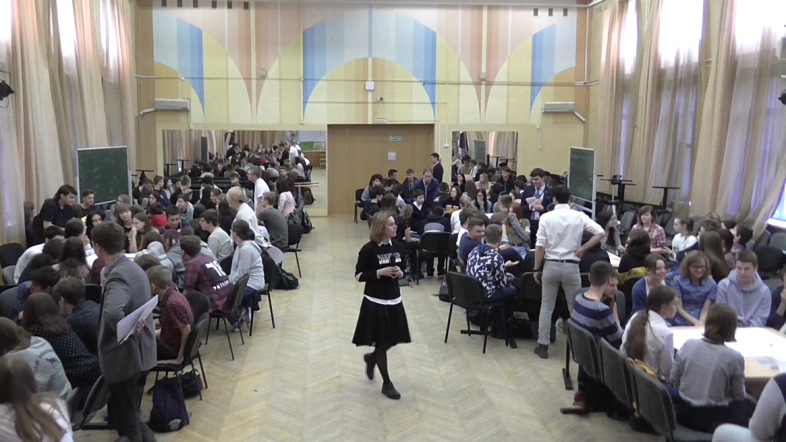 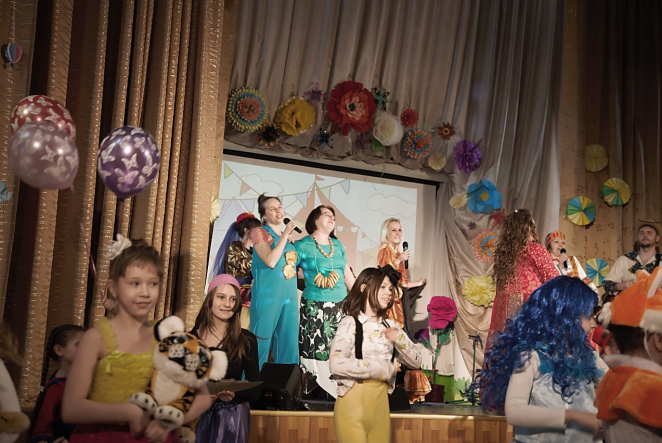 ПОЧЕМУ?
3. Вариативность  профессионального самоопределения к  8 классу
4.  Ресурсы и накопленный опыт
образовательная   траектория прикладных   коммуникационных   технологий
Акценты предметного обучения (ядро)
Иностранный
язык
Информационные
ТЕХНОЛОГИИ
Математика / 
Русский язык
Дополнительное образование
Дополнительное образование
Вариативность  при переходе 
    из класса в класс
Графический 
дизайн
3D-
моделирование
Риторика
Игрологика
Внеурочная деятельность
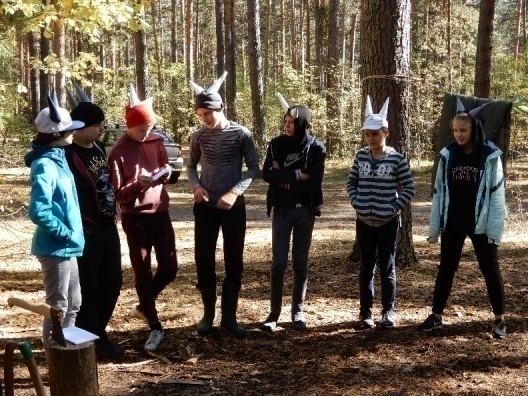 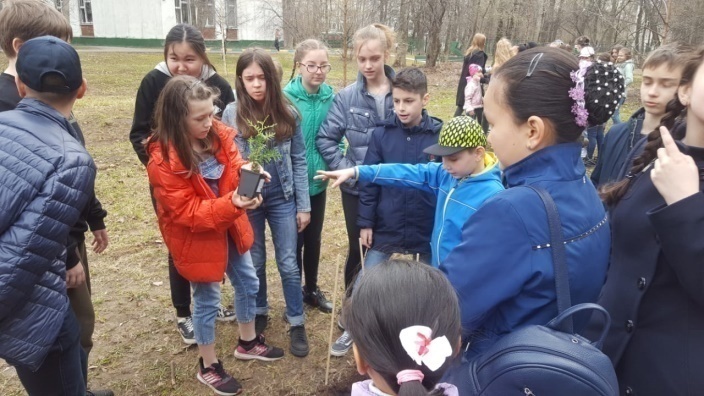 Профильные 
выезды
Квесты
Экскурсии
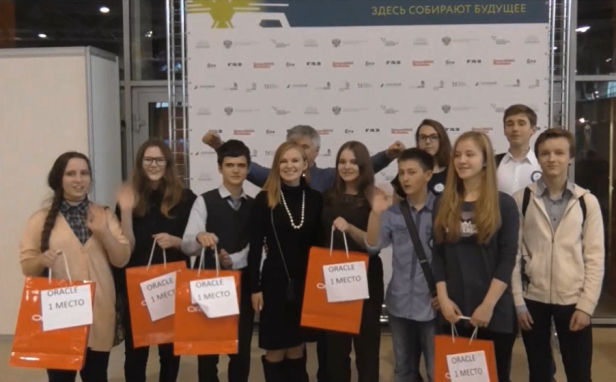 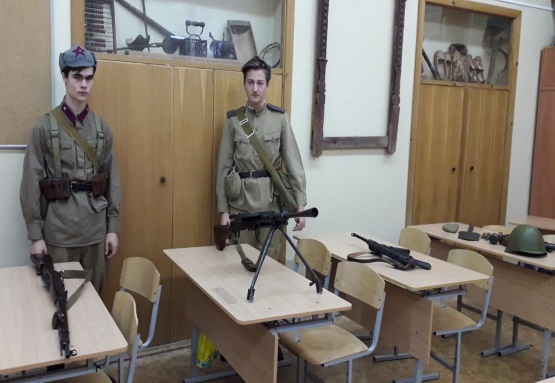 Проектная 
деятельность
Групповые проекты 
Социальная  значимость
   конечного продукта
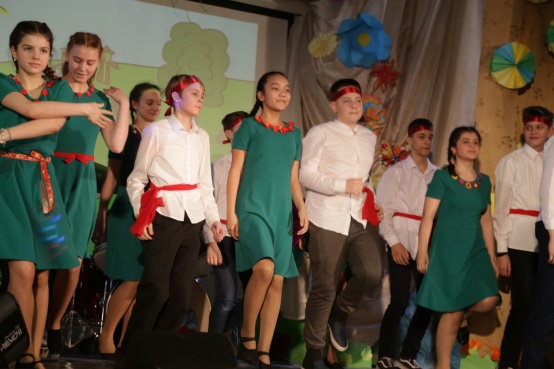 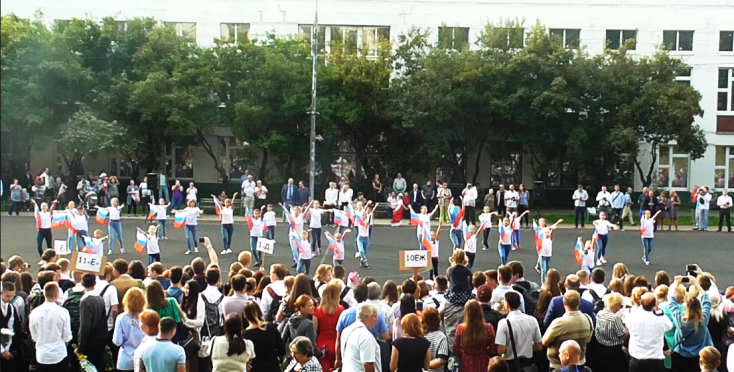 Творческая 
деятельность
Фестивали
Праздники
Общеобразовательная траектория
Все учащиеся к окончанию 9 классу выбирают профильную траекторию!
О поступлении  на профильные траектории в 5 класс
Приказ Департамента
от 17 декабря 2015 г. № 3558 «Об утверждении Примерных правил приема граждан в образовательные организации»,
от 08 декабря 2017 г. № 1159 «О внесении изменений в приказ Департамента образования города Москвы от 17 августа 2015 г. № 3558»
«2.1. Прием обучающихся для получения основного общего и среднего общего образования с углубленным изучением отдельных предметов, профильного обучения осуществляется на основании интегрированных результатов образовательной деятельности обучающихся.
2.2. К результатам образовательной деятельности обучающихся относятся: 
2.2.2. результаты мониторинга (диагностики) МЦКО по предметам, определяемым образовательной организацией»
Условия поступления на траектории в 5 класс
Тем, кто уже поступил
1. 	Из школы 1505: если ваш ребенок успешно сдал диагностические работы в декабре, и вы определились с образовательной траекторией 5 класса, то до 8.02 необходимо написать и отдать классному руководителю заявление о зачислении ребенка на выбранную траекторию. Окончательный список  с рекомендациями образовательных траекторий будет опубликован на общественном портале www.gym1505.ru в рубрике «Прогимназия» 4.02.
		Если вашего ребенка рекомендовали к зачислению на ту или иную траекторию, но это вас не 	устраивает, и ваш ребенок будет сдавать экзамены в апреле, то пока писать заявление не 	нужно.

2. Из других ОУ – оплата ККР и письмо, если выбор траектории изменился
Расписание экзаменов
Экзамены проводятся по адресу 2- Пугачевская д. 7
Начало экзаменов 10.00
Результаты публикуются на www.gym1505.ru  в рубрике «Абитуриенту» 
через 10 рабочих дней после проведения экзамена
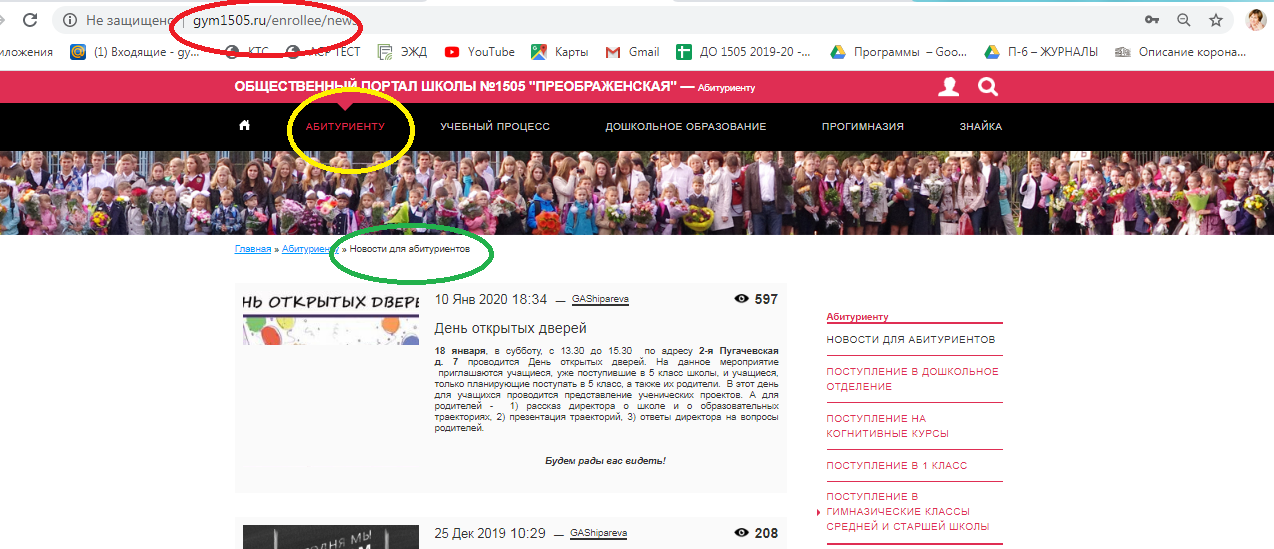 МЦКО
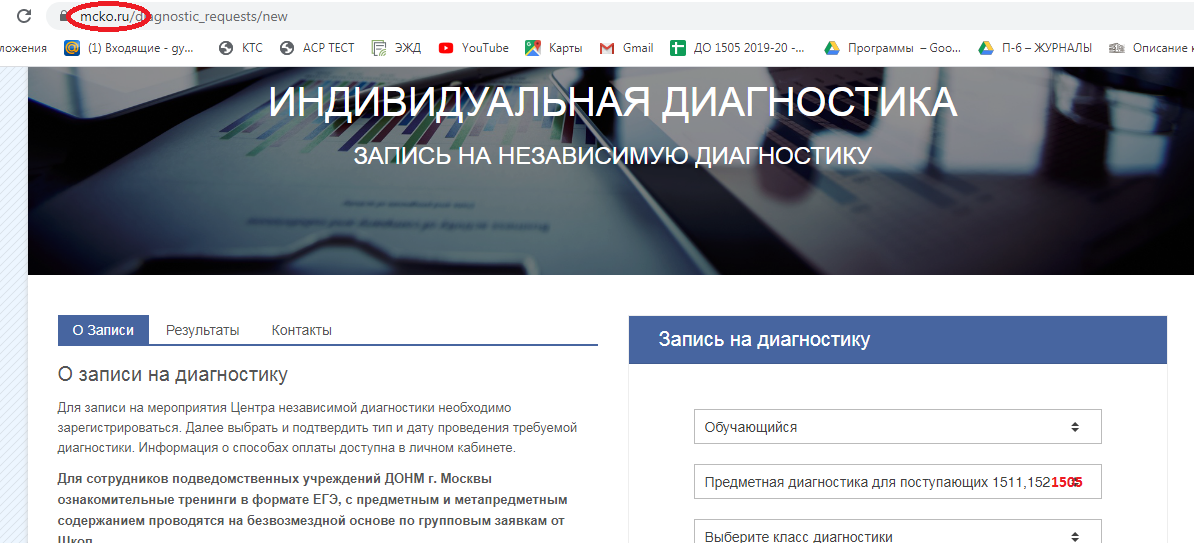 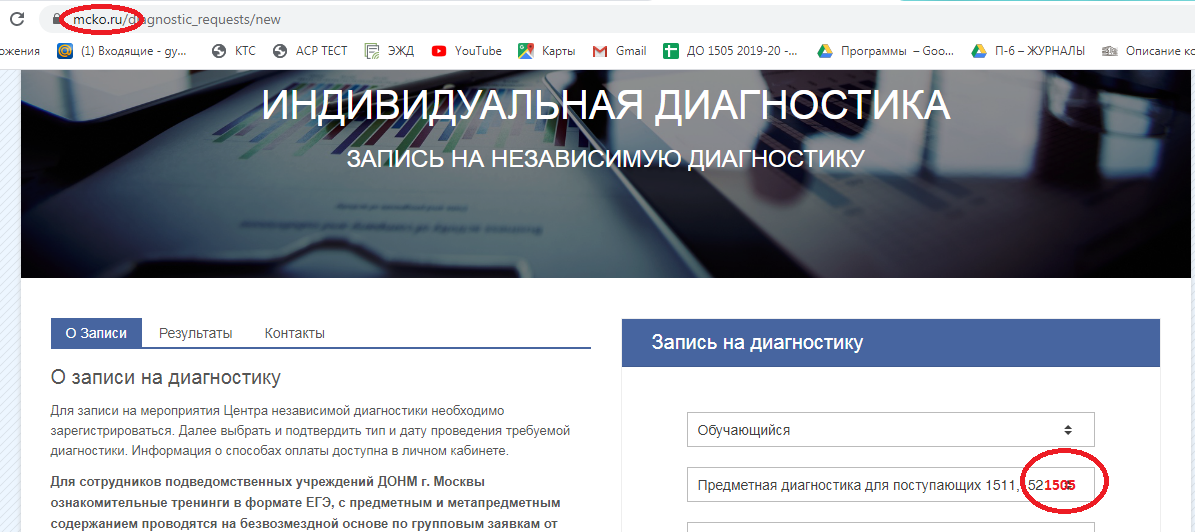 Результаты МЦКО
До 25 апреля
gashipareva@gmail.com
Результаты зачисления 
28 апреля